روانشناسی شخصیت
بررسی انواع شخصیت و ویژگی های بارز شخصیتی
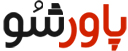 مقدمه
تعاریف مختلفی از شخصیت ارائه شده است که هر یک بر وجهی از شخصیت تأکید کرده‌اند. هیلگارد (Hilgard) شخصیت را الگوهای رفتار و شیوه‌های تفکر که نحوه سازگاری شخص را با محیط تعیین می‌کند» تعریف کرده است در حالی که برخی دیگر «شخصیت» را به ویژگیهای «پایدار فرد» نسبت داده و آن را بصورت «مجموعه ویژگیهایی که با ثبات و پایداری داشتن مشخص هستند و باعث پیش بینی رفتار فرد می‌شوند» تعریف می‌کنند.
شخصیت (Personality) از ریشه لاتین (Persona) که به معنی «نقاب و ماسک» است گرفته شده است .«شخصیت» یک «مفهوم انتزاعی» است، چیزی مثل انرژی در فیزیک که قابل مشاهده نیست، بلکه از طریق ترکیب رفتار (Behavior) ، افکار (Thoughts) ، انگیزش (Motivation) ، هیجان (Emotion) و … استنباط می‌شود. شخصیت باعث تفاوت (Difference) کل افراد از همدیگر می‌شود. اما این تفاوتها فقط در بعضی «ویژگیها و خصوصیات» است. به عبارت دیگر افراد در خیلی از ویژگیهای شخصیتی به همدیگر شباهت دارند .از طرف دیگر «شخصیت» یک موضوع پیچیده است ولی از زمانهای قدیم برای شناخت آن کوششهای فراوانی شده است که برخی از آنها «غیرعملی» ، بعضی دیگر «خرافاتی» و تعداد کمی «علمی و معتبر» هستند. این تنوع در دیدگاهها به تفاوت در«تعریف و نگرش از انسان و ماهیت او» مربوط می‌شود. هر جامعه برای آنکه بتواند در قالب فرهنگ معینی زندگی کرده ، ارتباط متقابل و موفقیت آمیزی داشته باشد، گونه‌های شخصیتی خاصی را که با فرهنگش هماهنگی داشته باشد، پرورش می‌دهد. در حالی که برخی تجربه‌ها بین همه فرهنگها مشترک است، بعید نیست که تجربیات خاص یک فرهنگ در دسترس فرهنگ دیگر نباشد.
انواع شخصیت
شخصیت درونگرا
این نوع شخصیت ها ، جمع گریز و منزوی هستند و از تنهایی خودشان لذت می برند . در جمع خیلی حاضر نمی شوند . ارتباط چشمی راحت برقرار نمی کنند . به سختی حرف می زنند . در جمع  در مقابل عمل دیگران ، عکس العمل آنچنانی ندارند . مثلا در مجلسی لطیفه ای گفته میشود و همه می خندند ولی ایشان به زور لبخندی می زنند . احساس می کنند زیر نظر دیگران هستند و یک ترسی هم درآنها وجود دارد . خیلی هم اهل میهمانی دادن و میهمانی رفتن و مسافرت نیستند .شایان ذکر است که شخصیت درونگرا یک اختلال شخصیتی محسوب نمی شود بلکه،تنها نوعی تیپ شخصیتی است.
ویژگی های شخصیت درونگرا
دسته بندی افراد از لحاظ نحوه ی کسب اطلاعات
حس گر ها
تــمركز بر دنـيـاي فـيــزيكي، با حواس پنجگانه خود زندگي مي كنـنـد، شـواهــد عيني و محسوس را مي بينند، علاقـــمند به آن چه كه هست، واقع بين، عملگرا، درك جزئيات، تنها بديهيات و مشهودات را ميبيند، در زمان حال زندگي ميكند، نياز به دانستن حقايق و شواهـد دارد، سـاده و مــحافظـه كار و سنتگرا، لذات فيزيكي را بيشتر دوست دارد، بـا اعتماد بنفس، جاي جنگل درختان را مي بيند، معمولا بانكدار، پليس، ورزشكار، جراح و خلبانان جزو اين گروه ميباشند. علاقه مند به درك جزئيات.
الهام گر ها
تمركز بر جهان معنوي و ذهني، از حس ششم، نداي درون و حدس و گـمـان اسـتـفـاده ميكنند، انتزاعي، علاقــمند به آنچه كه مي تواند وجود داشته باشد، آرمانگرا، خيالباف، علاقه مند به درك مفاهيم و كليات، ماوراء امور را مي نـگرد، از قياس، استعاره و تشبيه استفاده مي كند، بيشتر در گذشته و آينده سير مي كـند، تئوريسين و متفكر، اصـيل و پيچيده، علاقمند بـه چيزهاي جديد و غير متعارف،شكاك. هنرمندان، دانشمند، شاعران و فيلسوفان جزو اين گروه ميباشند. جاي درختان جنگل را ميبيند.
دسته بندی افراد از لحاظ شیوه تصمیم گیری
اندیشه ورزان
به واقعيت ارزش مي نهد، در تصميم گيري از منطق استفاده ميـكند، علاقمند به اهداف و ايده ها، متوجه استدلال غلط ديگران مي شود، پيروي از ذهن عقلگرا، صـادق در بيان افكارشان، نسبت به ديگران سختگير، رفتارشان با ديگران عدالت آميز است، معمولا به آنها برچسب سنگدل و بي احساس ميزنند، حرفهاي ديگران را بدل نمي گيرند، عينـي، منتقد، جو رسمي و مبتني بر منطق را ترجيح ميدهنـد، بــي احساس، ارزيابي ديگران برمبناي قوه دركشان ميباشد، مهندسان، دانشمندان و مديران جزو اين گروه ميباشند.
احساسی ها
ارزش نهادن به هارموني، در تصـمـيم گـيري خـود از احسـاسـات فـردي خـود اسـتـفـاده ميكنند، هنگامي كه ديگران احتياج به كمك و پشتيباني دارند متوجه آن مي گـردنــد، با قلب رئوف و احساساتي خود زندگي ميكنند، معـمولا حقيقت را پنهان ميكند تا شخص مقابل خود را آزرده خاطر نكنند، مهربان با ديگران، رحيم و بـخشـنــده نسبت به ديگران، به آنها برچسب احساساتي و ضعيف و سست ميزنند، حرفهاي ديگران را بدل ميگيرنـد، ذهني، همدل و دلسوز، جو دوستانه و گرم را ترجيح مي دهـنـد، نـازك نارنجي، ارزيابي ديـگران بر مبناي اخلاقيات، علاقمند به ديگران و احساساتشان. پـرستـاران، مـعـلـمـان، هنرمندان و كشيشها در اين گروه قرار دارند.
دسته بندی افراد از لحاظ نگرش به زندگی
انتخاب گران
مصمم، سريع تصميم ميگيرند، زندگي را استوار و قابل كنترل مي كـنـنـد، پروژه ها را به سادگي به اتمام مي رسـانـد، سـازمـان يـافـته و منظم، جدي، قابل پيشبيني، از زمان بنديها و جداول زماني بعنوان راهنما سود مي برد، از امور غير مترقبـه بــيزار مي باشد، سخت كوش، تـمايـل دارد كـارها را هر چه زودتر بـه پـايـان بـرسـانـد، وظيـفـه شـنــاس و مسئوليت پذير است، ميتواند خيلي كوته فكر نيز باشد.
سبکباران
پيش از تصميم گيري ابتدا به شرايط خو گرفته و اطلاعات گرداوري مي كـنـد، زنـدگــي را انعطاف پذير و بدون تنش سپري مي كند، ترجيح ميدهد پــروژه را آغاز كند اما معمولا آن را به اتمام نمي رساند، در هم ريخته و بي نظم، بي خيال، هر كـاري پيـش بيايد انجام ميدهد، با فراغت خاطر كامل كارها را به انجام ميرساند، از اتـفاقات غافلگير كننده و غير منتظره لذت ميبرد، دمدمي مزاج است، پشت گوش انداز، بيش از حد روشنفكر اسـت، بي مسئوليت و وظيفه نشناس، غير قابل پيش بيني، از قـوانـيـن بـيزار و خواهان آزادي است.5
شخصیت برونگرا
برون گراها کلا در دنیای بیرون سیر می‌کنند. آنها دوست دارند که سرخوش، اجتماعی، رقابت جو، سریع و واقع گرا باشند. برای آنها هر چیزی که شفاف تر و مشخص تر باشد بهتر است. آنها ابهام را تحمل نمی‌کنند. غیر از این، برخلاف درون گراها، برون گراها عاشق فردیت هستند. آنها دلشان می‌خواهد که با دیگران فرق داشته باشند و این فرق داشتن را ابراز کنند. برای همین است که برون گراها خیلی رقابت جو، مستقل و حتی پرخاشگر هستند. یک آدم برون گرا گاهی حتی اشتباه قبلی خودش را نمی‌پذیرد و با لجاجت می‌خواهد حرفش را به کرسی بنشاند. درون گراها برون گراها را به پرحرف بودن، سطحی بودن، پرخاشگر بودن و بی توجهی به دیگران متهم می‌کنند. جالب اینجاست که با وجود همه این اتهام‌های متقابل، در 40 سالگی معمولا آدم‌ها به طرف مقابل شخصیتشان می‌چرخند: برون گراها، درون گرا می‌شوند و برعکس.
شخصیت برونگرا
فرق بحران 40 سالگی با آن بحران این است که در 30 سالگی آدم بیشتر به انتخاب‌هایش شک می‌کند؛ انتخاب‌های مثل انتخاب همسر، انتخاب شغل یا انتخاب رشته تحصیلی. اما در 40 سالگی که به قول یونگ ظهر زندگی است آدم حتی درمورد عمیق ترین ویژگی‌های شخصیتی اش هم تردید می‌کند. 
آدم‌ها در برخورد با جهان از چهار ابزار استفاده می‌کنند؛ از فکرشان، از حواس پنجگانه شان، از شهودشان و از هیجان‌هایشان. اگر می‌خواهید دقیق تر فرق این چهار ابزار را بفهمید، فردی را تصور کنید که کنار یک رودخانه ایستاده است. اگر در او عاطفه و هیجان مسلط باشد محو زیبایی رودخانه می‌شود. اگر تحت تسلط حواس خود باشد رودخانه را همان طور که هست می‌بیند بی آنکه احساسی نسبت به آن داشته باشد، درست مثل اینکه دارد عکس یک رودخانه را می‌بیند. اگر اندیشه به او مسلط باشد، سعی می‌کند رودخانه را از نظر علمی، مثلا از لحاظ زمین شناسی بررسی کند و بالاخره اگر شهودگرا باشد، رودخانه را رازی از طبیعت تلقی می‌کند که معنای عاطفی عمیقی در آن پنهان است.
ویژگی های شخصیت برونگرا
برونگرای متفکر
برون گراهای متفکر،منطقی، واقع بین و متعصب هستند. آنها دقیقا مطابق با مقررات جامعه عمل می‌کنند. آنها احساسات و هیجان‌های خودشان را سرکوب می‌کنند و به همین خاطر ممکن است آدم‌های خشک و سردی به نظر برسند. آنها دانشمندان خوبی می‌شوند زیرا تمرکز آنها بر آگاه شدن از دنیای بیرونی و استفاده از قواعد منطقی برای توصیف کردن آن است. روان شناسان می‌گویند بیشتر انگلیسی‌ها و فرانسوی‌ها برون گرای متفکرند. ژنرال دوگل فرانسوی نمونه این جور تیپ‌های شخصیتی است.
برونگرای حسی
آدم‌های برون گرای حسی، هم لذت جو هستند و هم سازش پذیر؛ یعنی هم دوست دارند که از دنیا و مافیها لذت کسب کنند و هم آنقدر به تجربه‌های جدید اشتیاق دارند که با هر شرایطی می‌سازند.
برونگرای احساساتی
برون گراهای احساساتی، همان طور که از اسمشان برمی آید، عاطفی، حساس و معاشرتی هستند. معمولا زنان بیشتر در این تیپ شخصیتی قرار می‌گیرند تا مردان. برون گراهای احساسی با هیجان‌هایشان با دنیا ارتباط برقرار می‌کنند و نه با افکارشان. آنها بیش از حد به باورها و انتظارات دیگران حساسند. درعین حال آنها به راحتی با شما صمیمی می‌شوند و روی هم رفته آدم‌های معاشرتی و سرزنده ای هستند. می‌گویند مردم مالزی، فیلیپین و ترکیه برون گرای احساساتی هستند.
برونگرای شهودی
برون گرای شهودی همان طور که از اسمشان برمی آید، آدم‌های خلاقی هستند. آنها فرصت‌ها را به خوبی کشف می‌کنند؛ به همین خاطر در کسب و کار و البته در سیاست آدم‌های موفقی هستند. آنها براساس حس ششم تصمیم گیری می‌کنند؛ به همین خاطر ممکن است تصمیم گیری‌هایشان خیلی فوری به نظر برسد. می‌گویند آمریکایی‌ها بیشتر برون گرای شهودی هستند، نمونه اش هم توماس ادیسون.